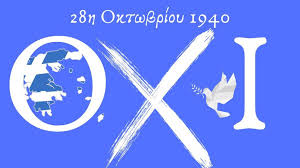 Η ΕΠΕΤΕΙΟΣ ΤΟΥ «ΟΧΙ»
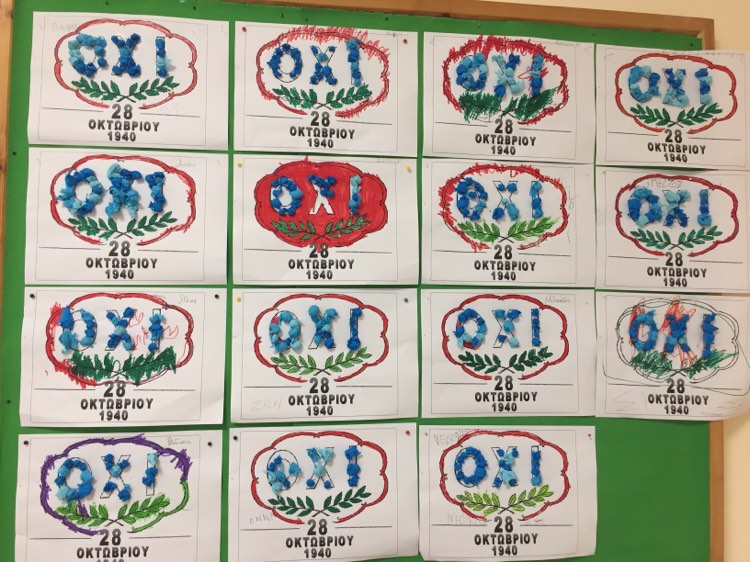 Το «ΟΧΙ» με την τεχνική της χαρτοκολλητικής.
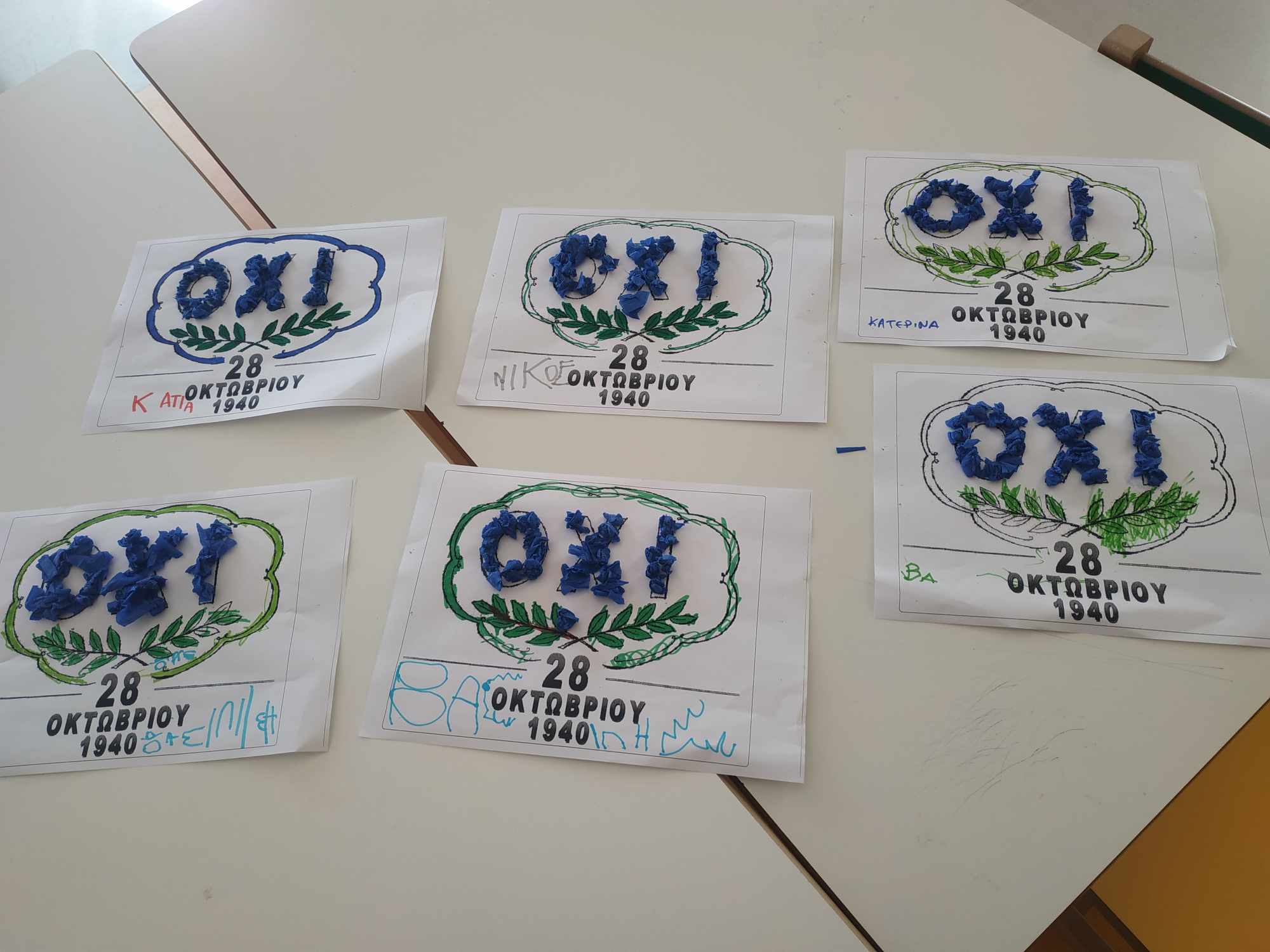 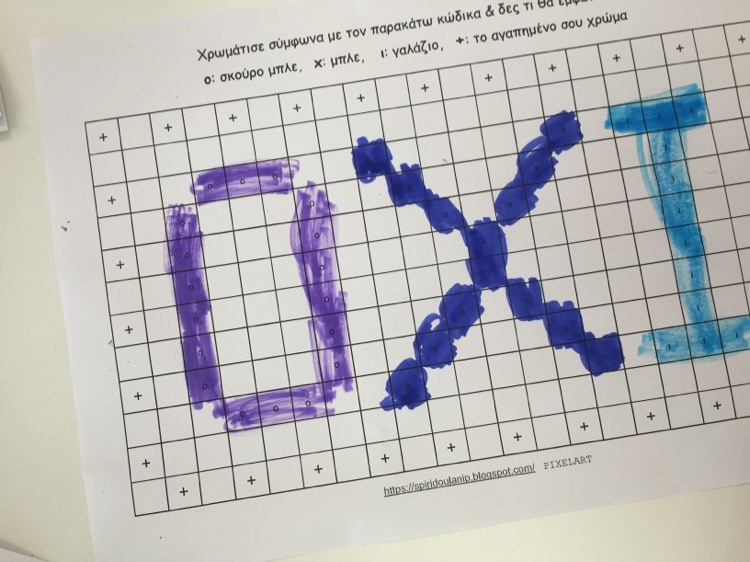 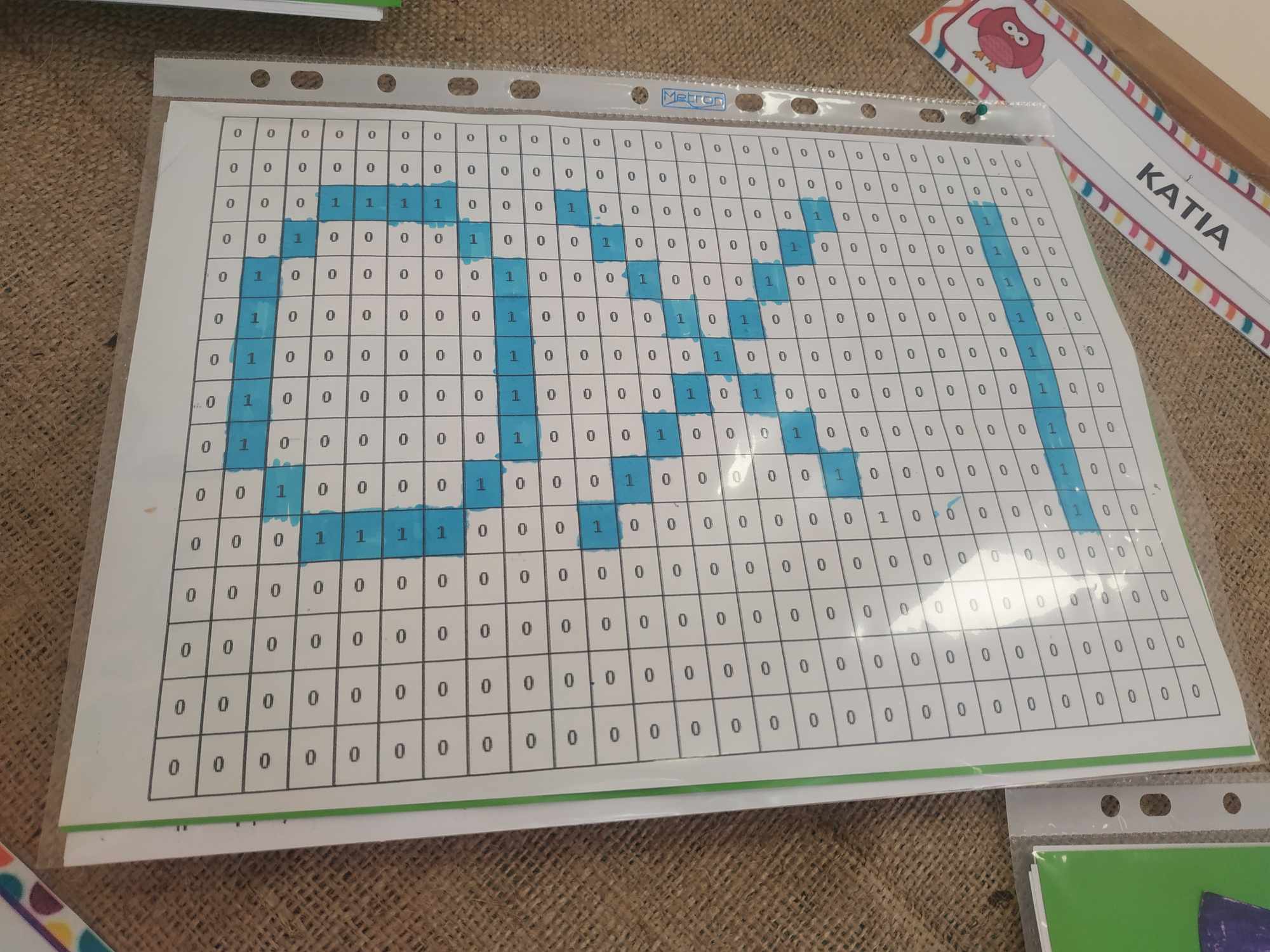 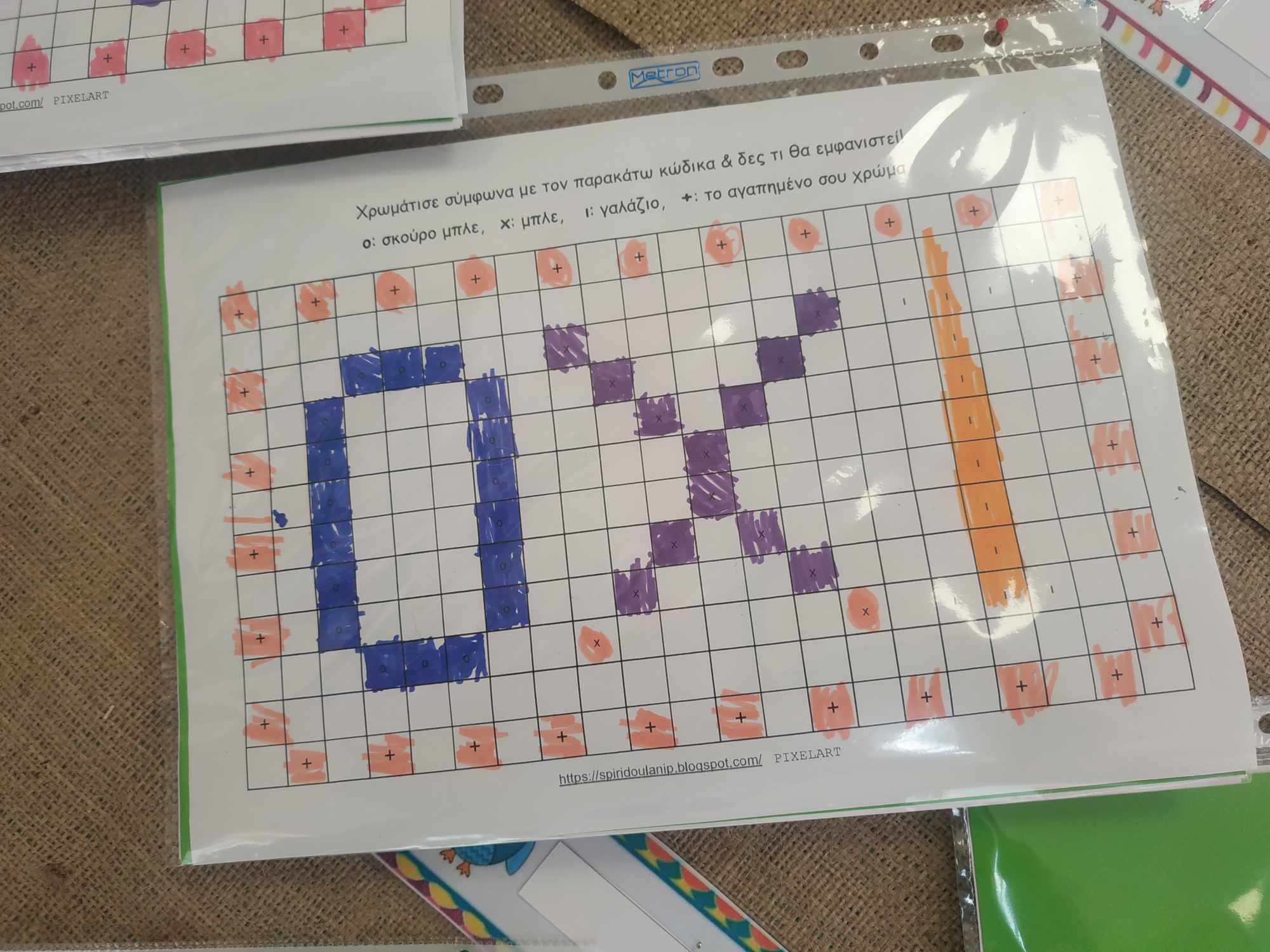 Ανακαλύπτω το «ΟΧΙ» σύμφωνα με τον κώδικα.
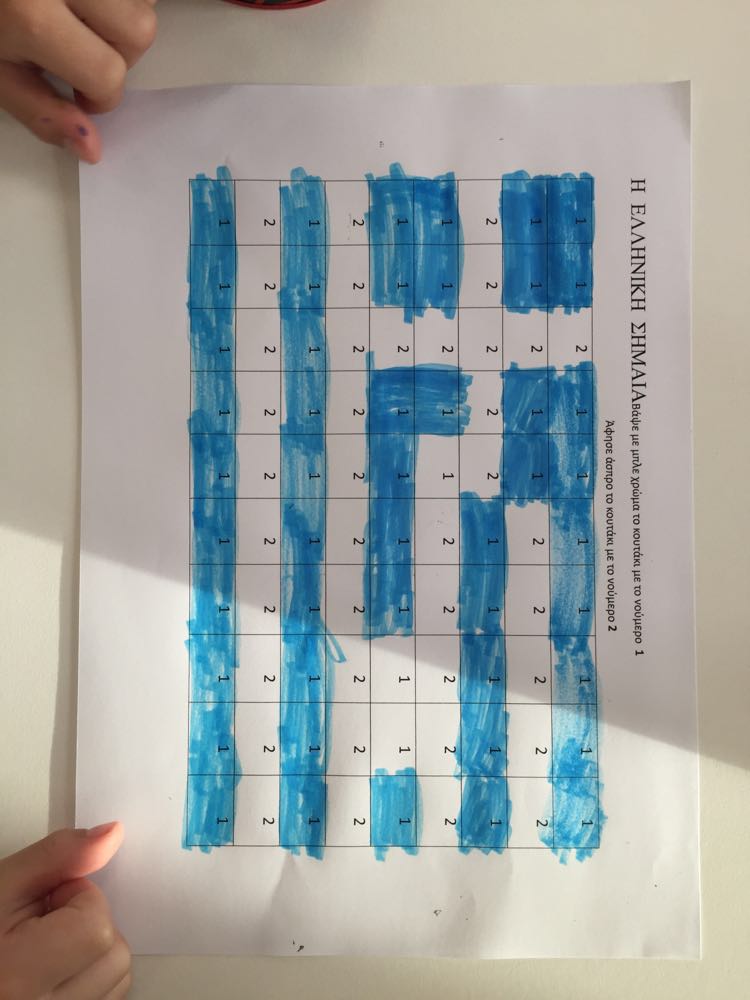 Ανακαλύπτω την «Ελληνική Σημαία» σύμφωνα με τον κώδικα.
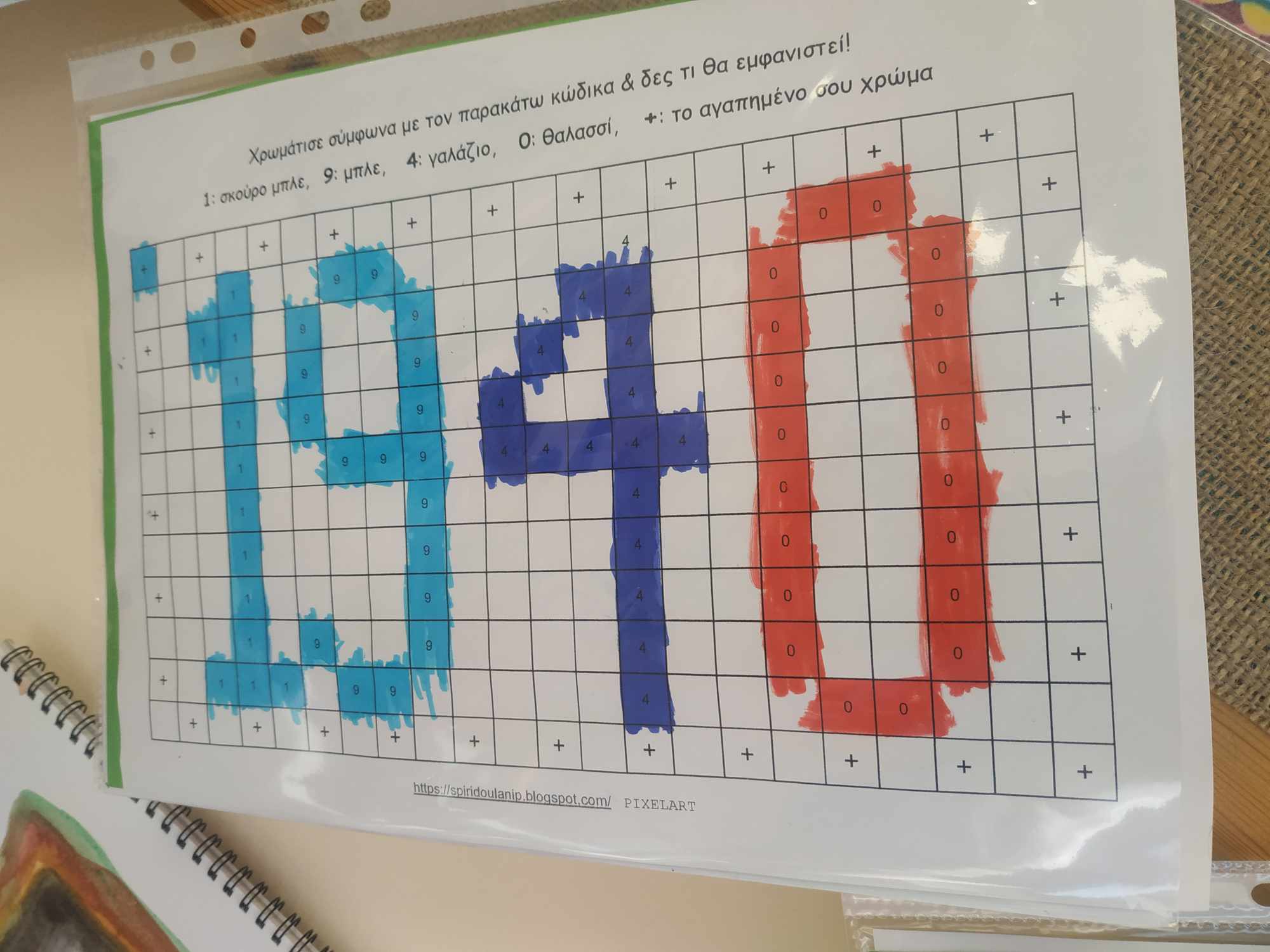 Ανακαλύπτω το «1940» σύμφωνα με τον κώδικα.
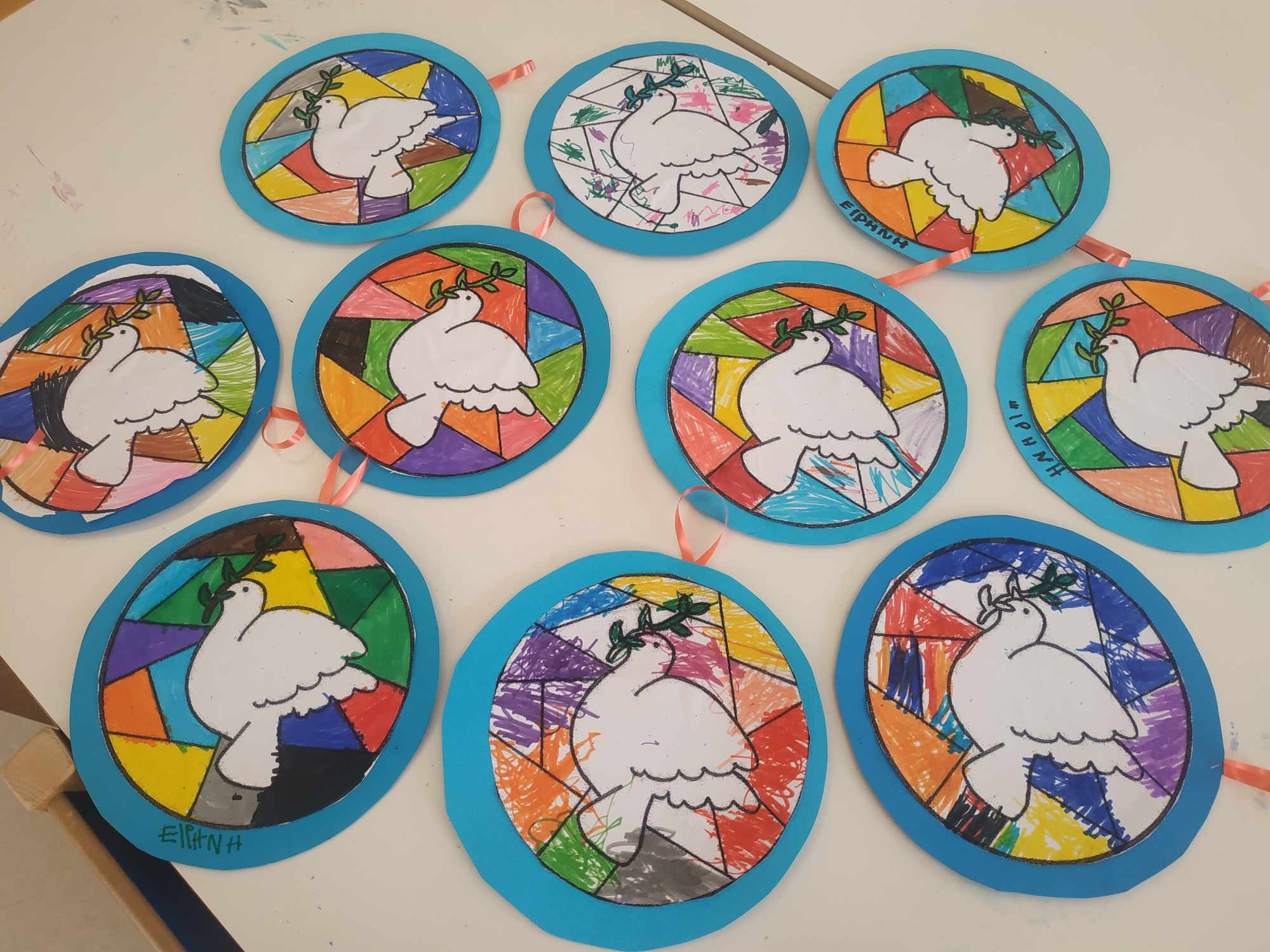 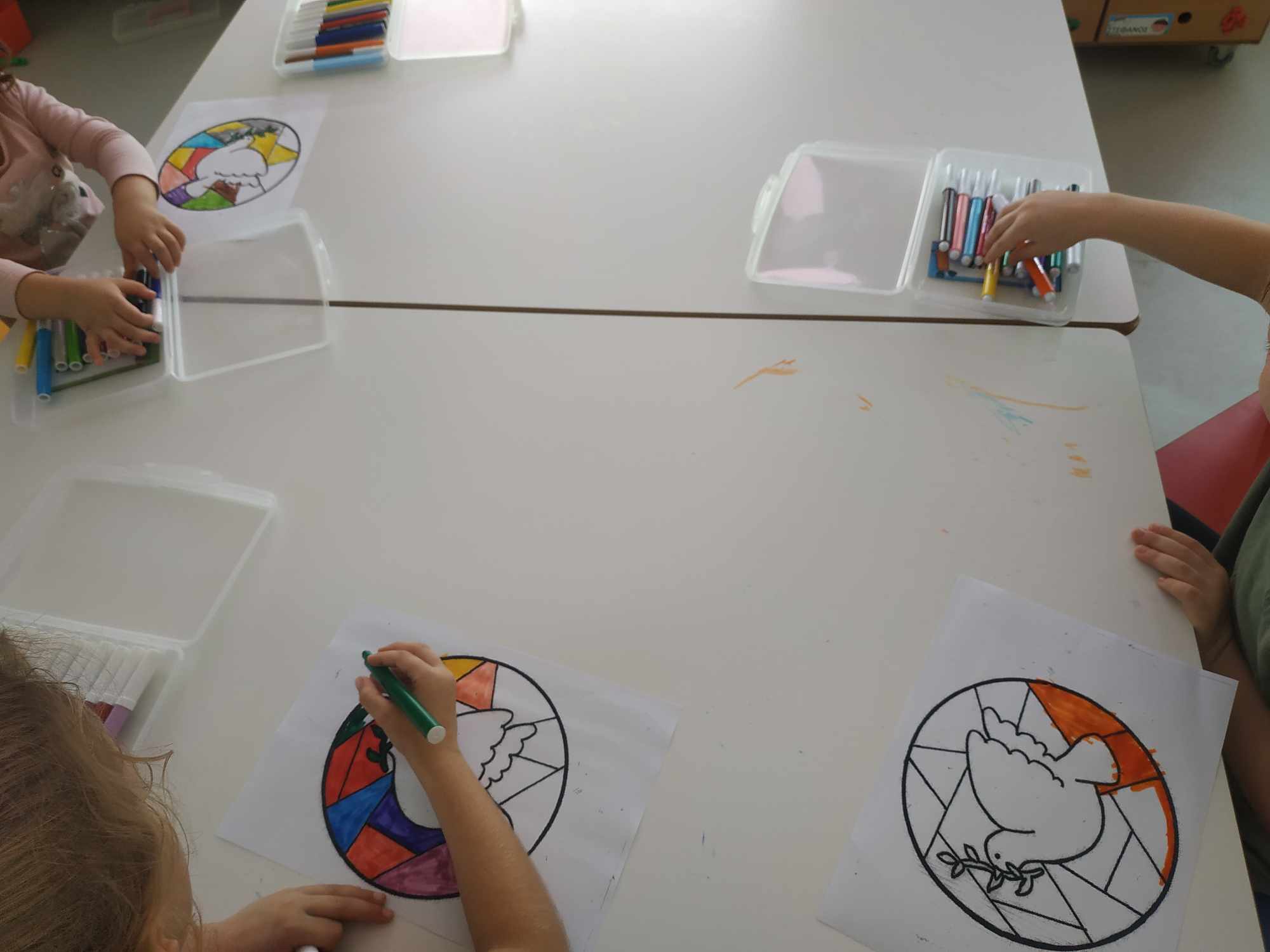 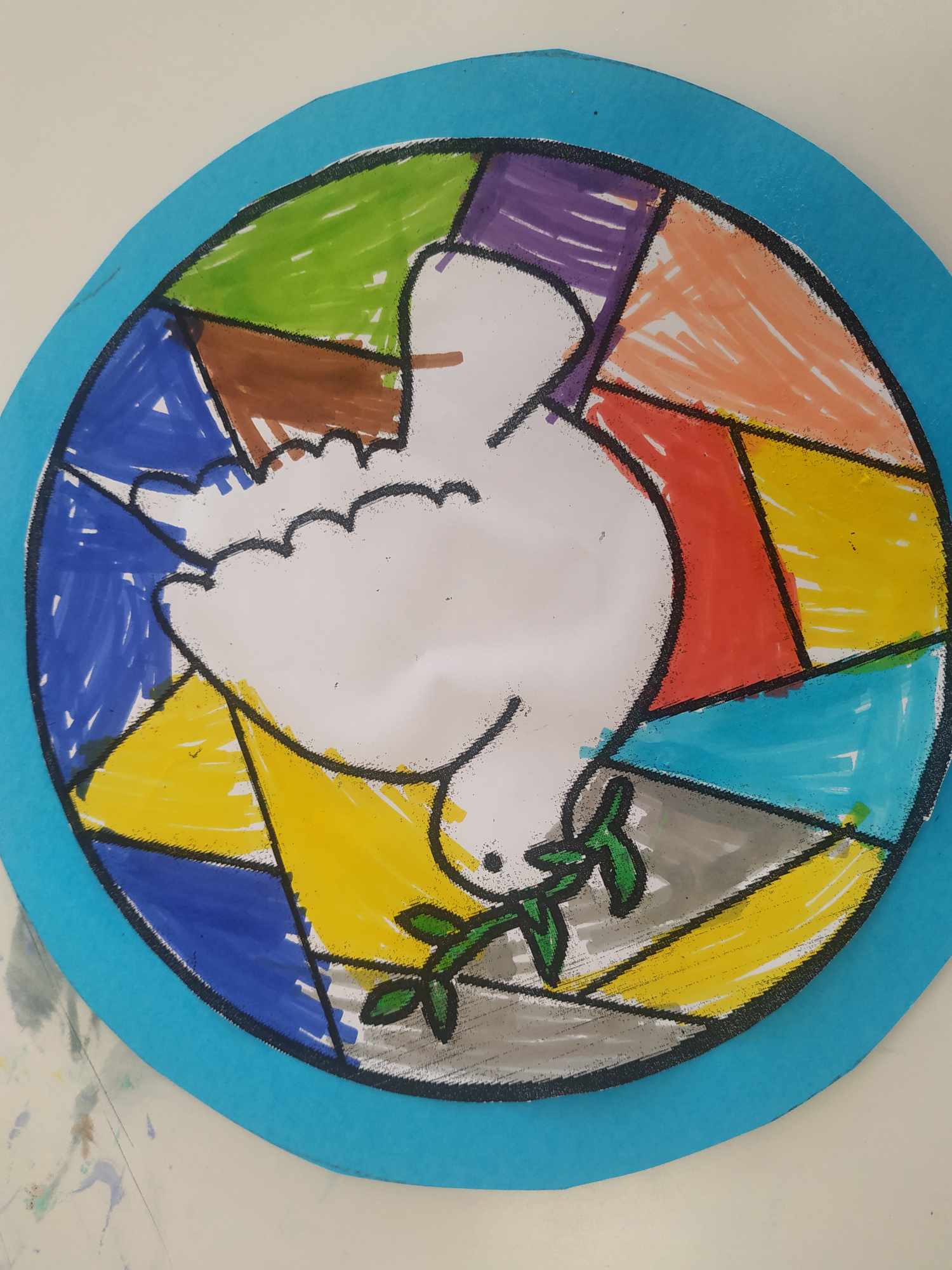 Το περιστέρι της Ειρήνης με την τεχνική ζωγραφικής- βιτρό σε χαρτί.
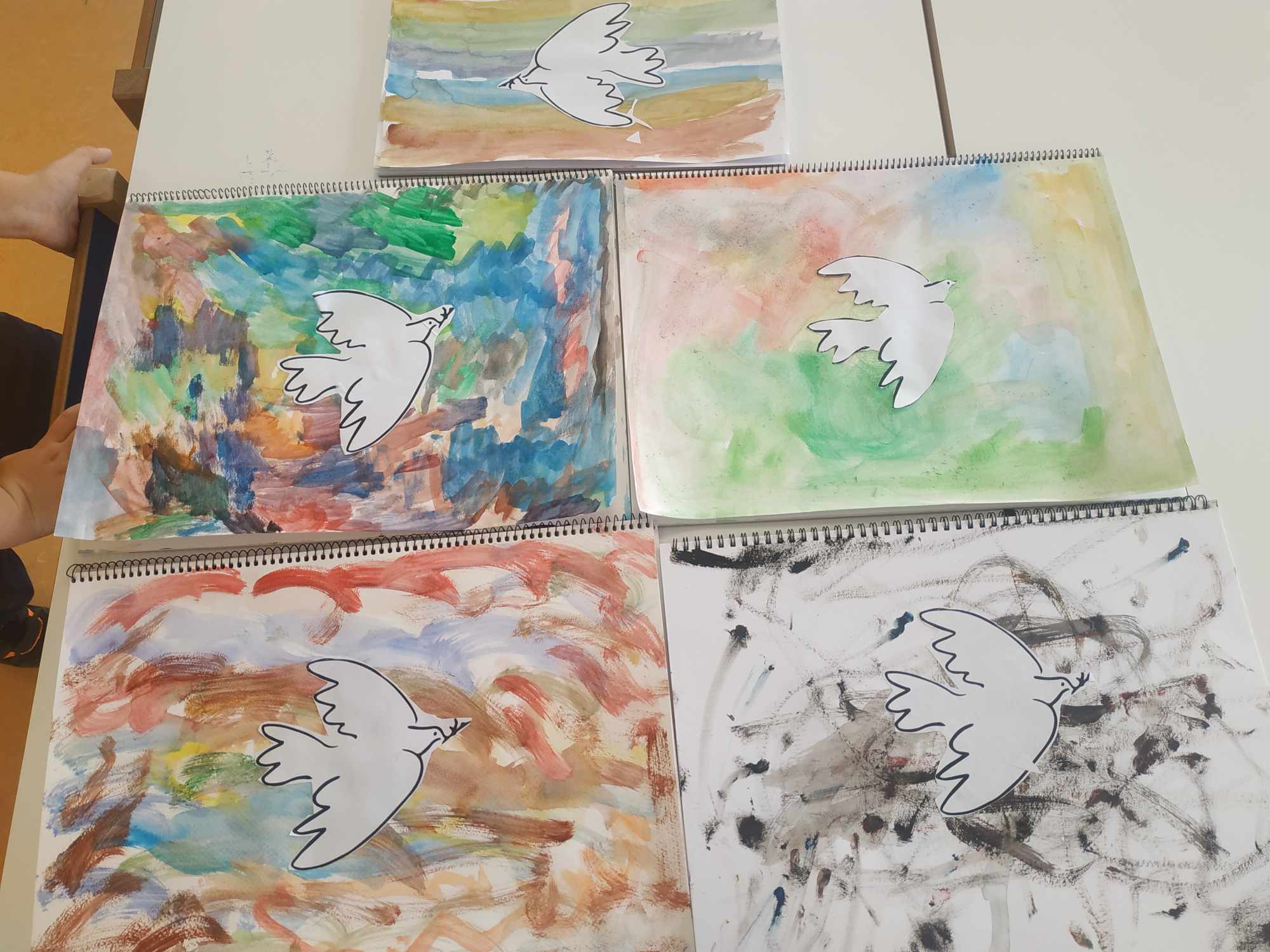 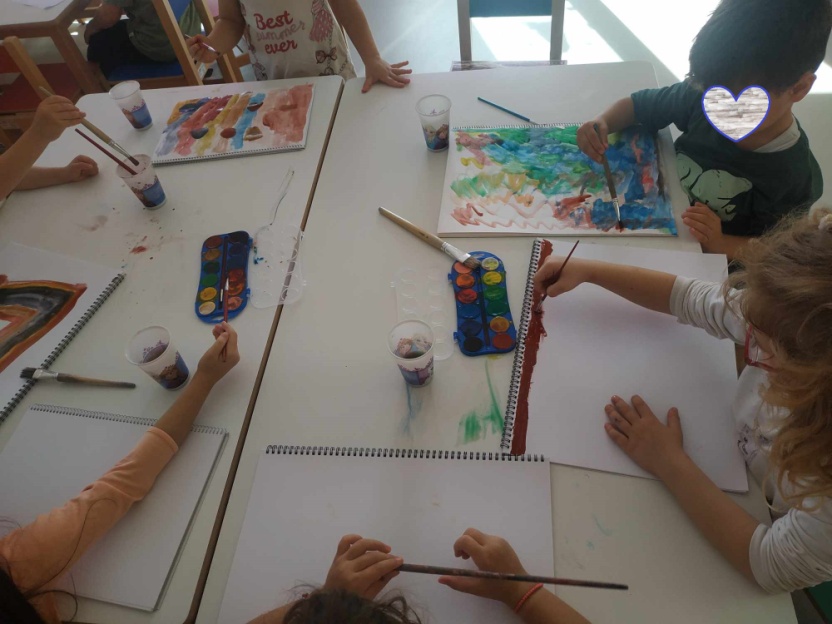 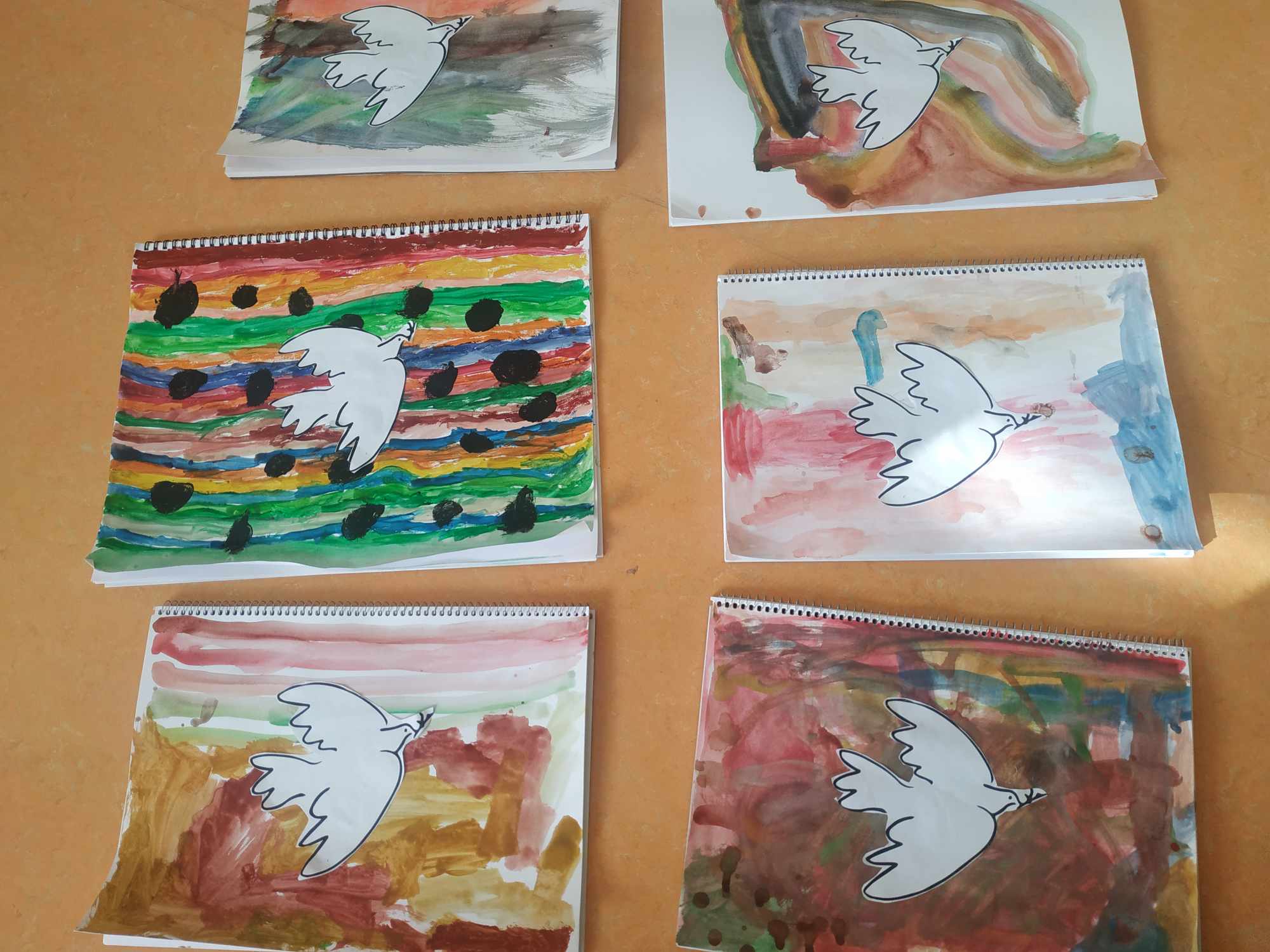 Δημιουργία αφίσας με νερομπογιές σε μπλοκ ακουαρέλας.
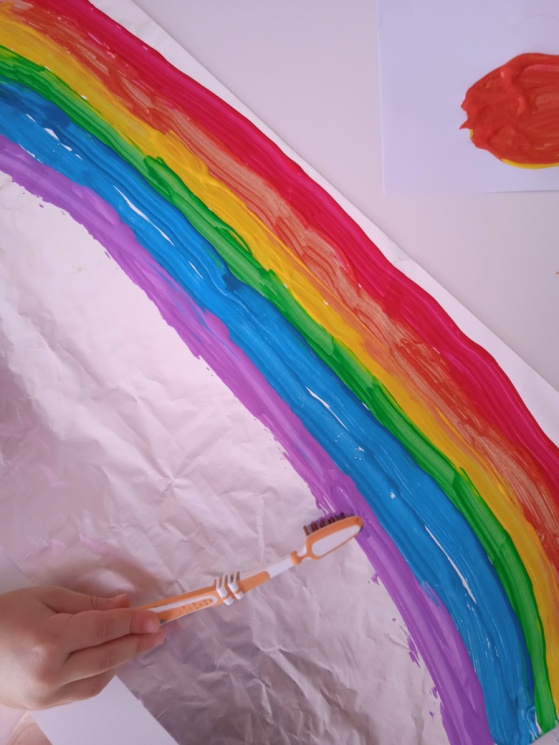 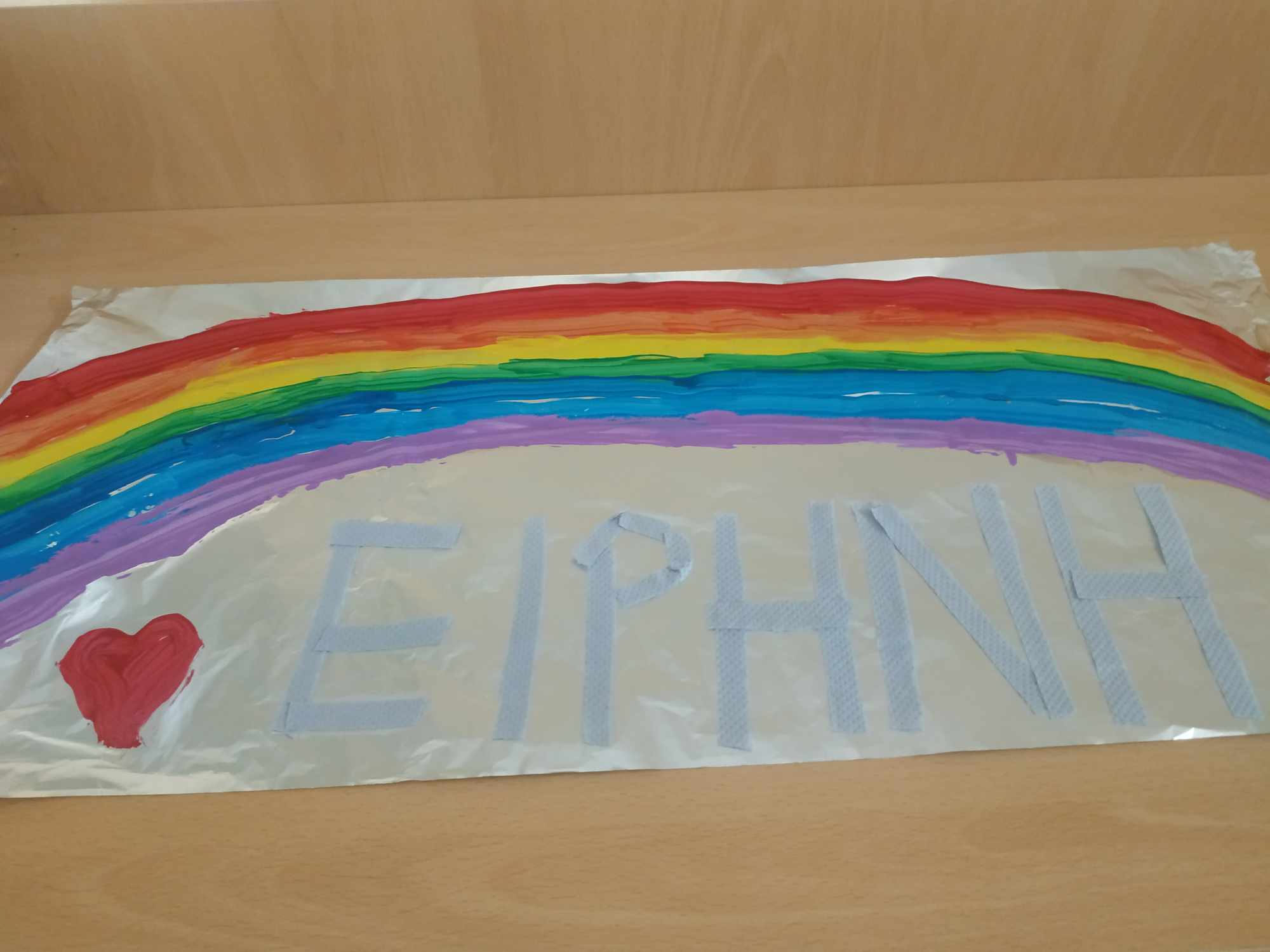 Αφίσα «Ειρήνης»
με την τεχνική ζωγραφικής σε αλουμινόχαρτο.
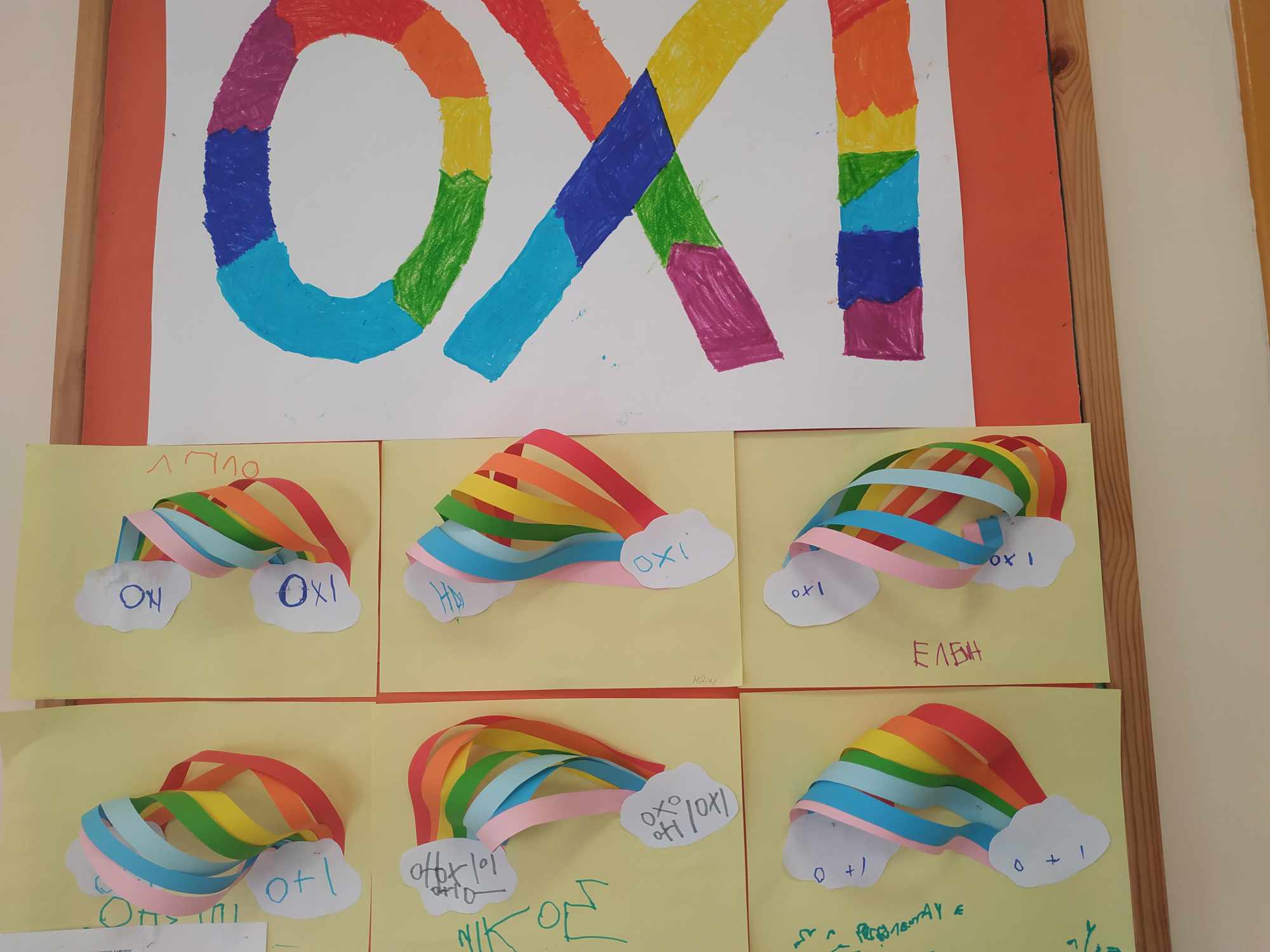 Το πολύχρωμο «ΟΧΙ» με κολάζ και ζωγραφική.
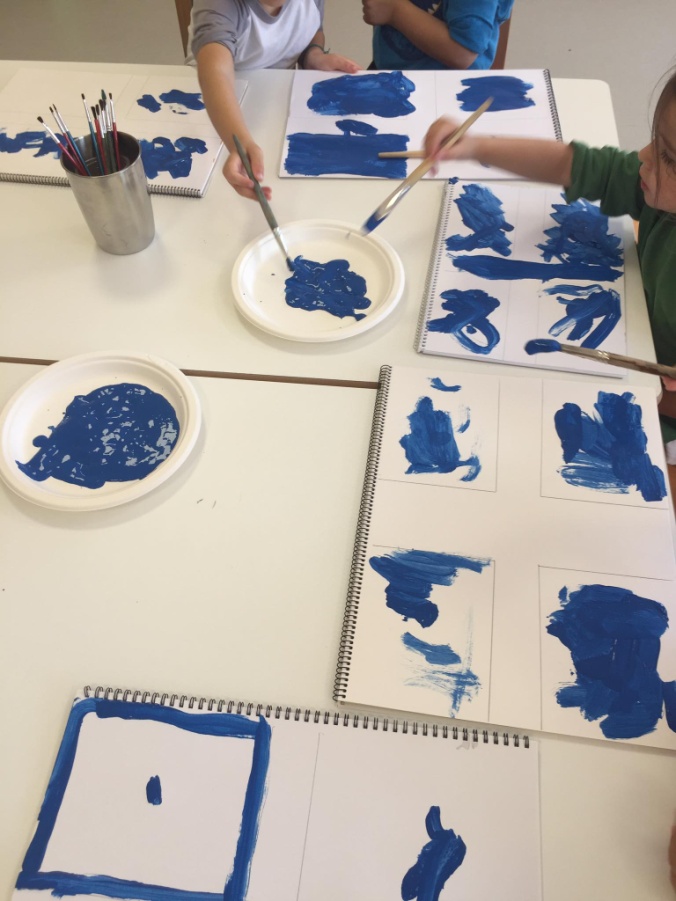 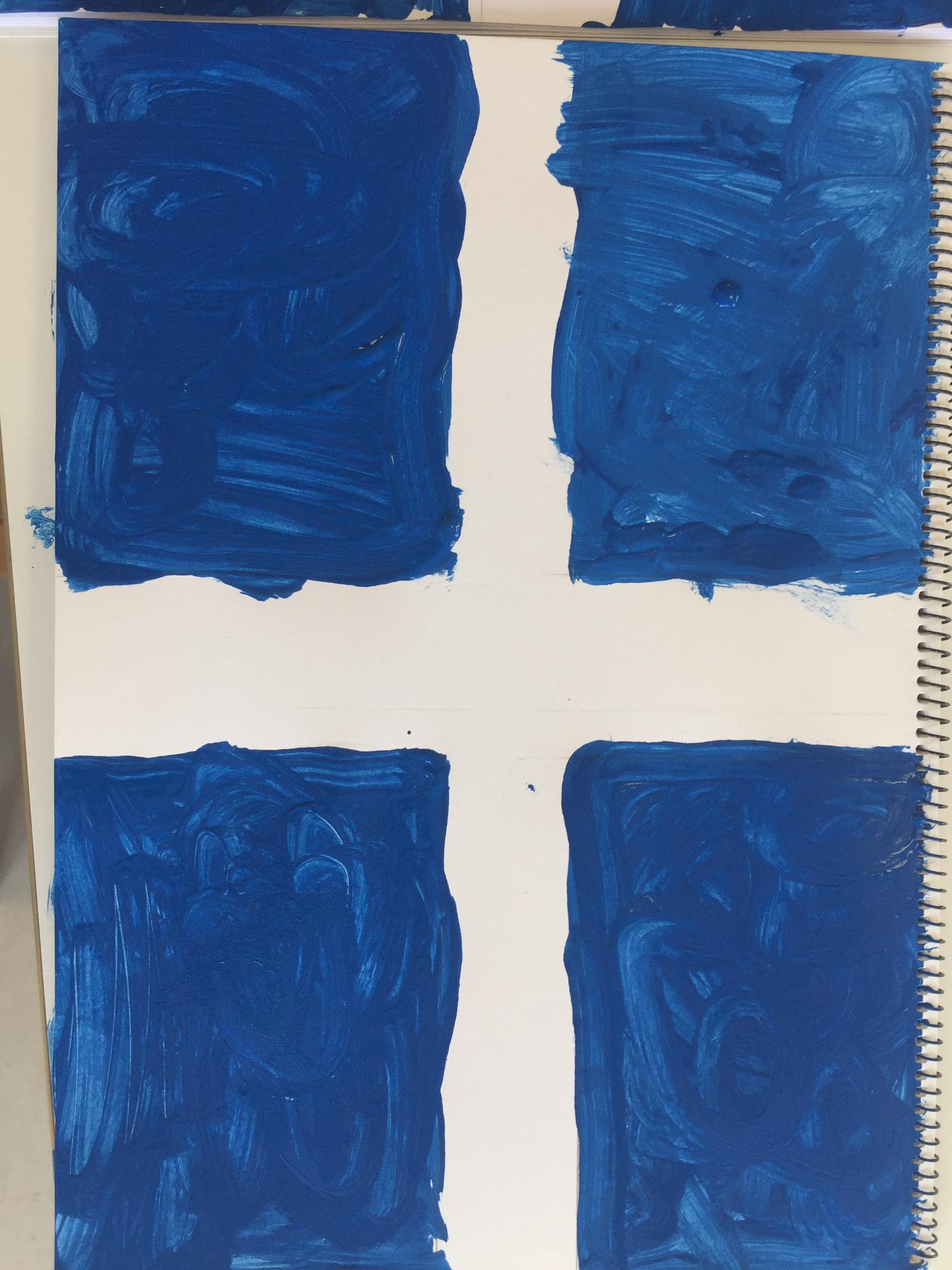 Η Σημαία μας με τέμπερες σε μπλοκ ακουαρέλας.
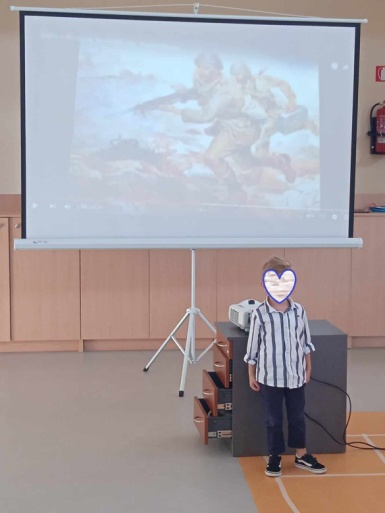 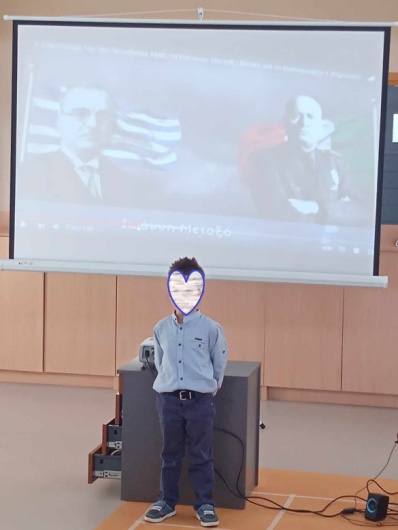 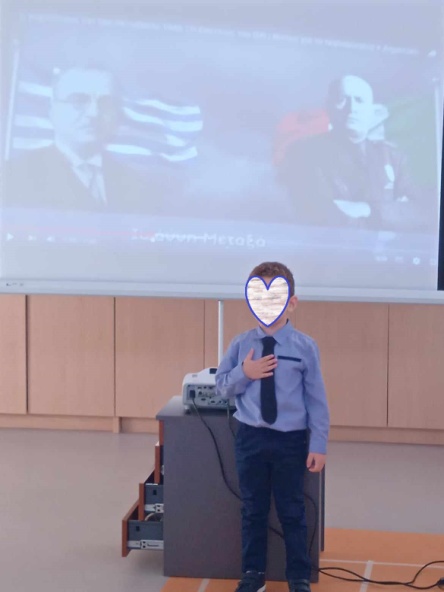 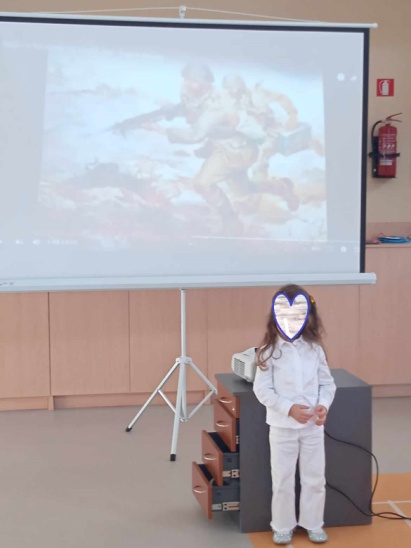 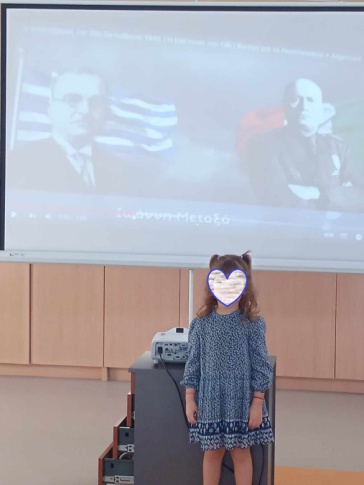 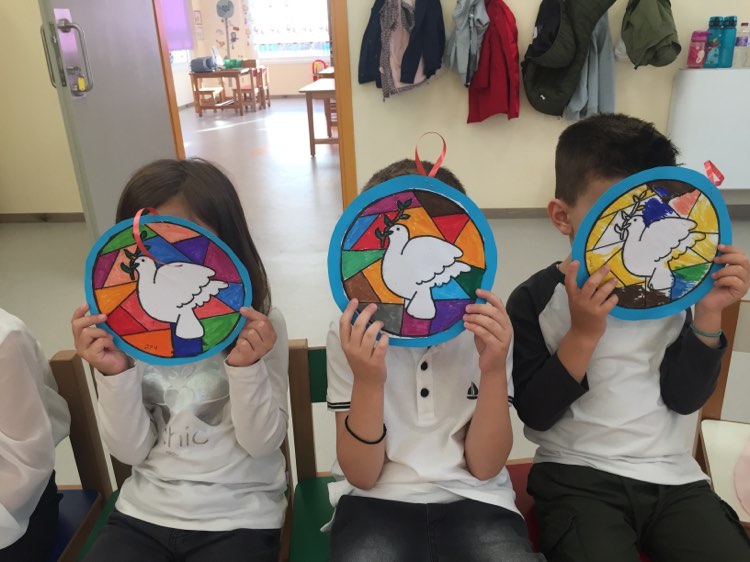 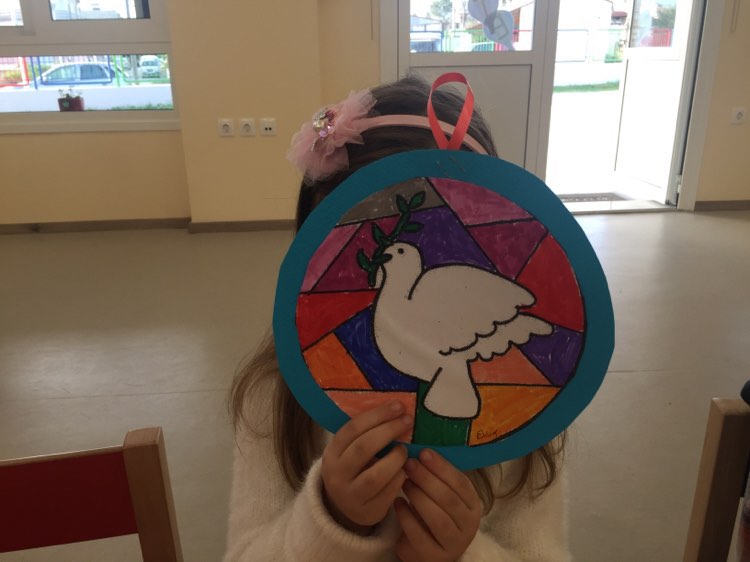 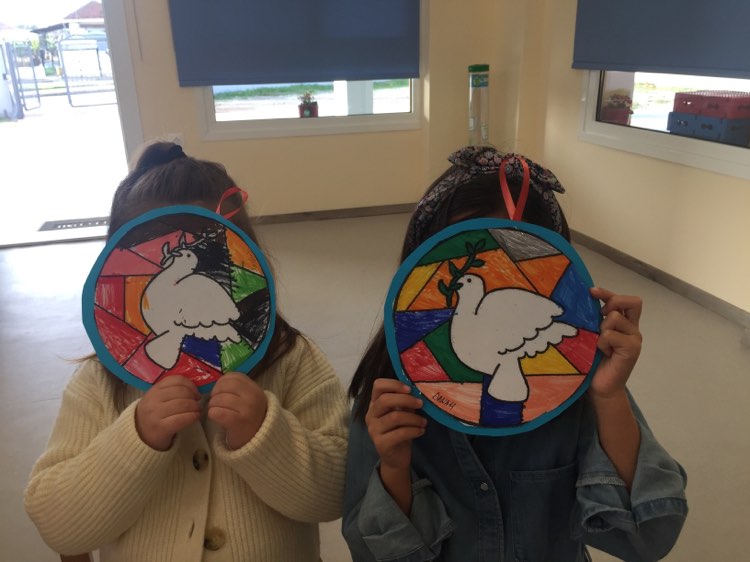 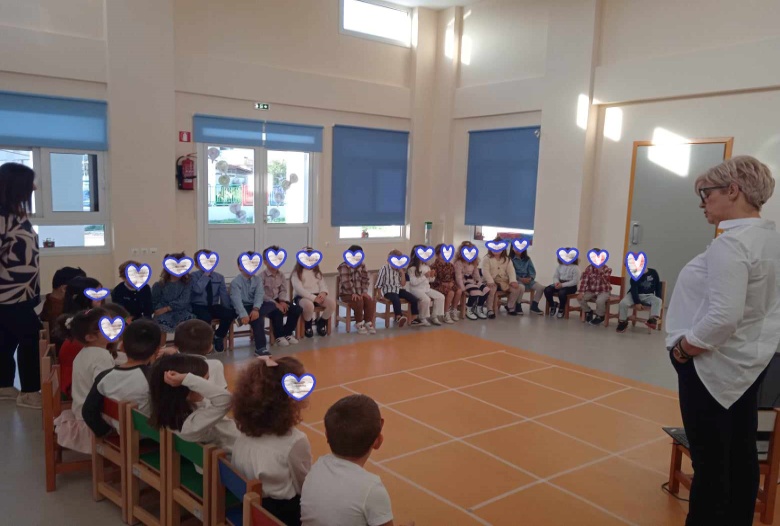 Η Γιορτούλα μας με ποιήματα τραγούδια & ΧΑΡΑ! 

ΧΡΟΝΙΑ ΠΟΛΛΑ!
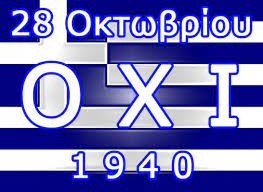 1ο ΝΗΠΙΑΓΩΓΕΙΟ ΑΛΜΥΡΟΥ